Презентация
«Наши достижения»
Мальцевой Н.И., воспитателя высшей квалификационной    категории, группы компенсирующей направленности «Лучики».
2015 годПолучила высшую квалификационную категорию.
Участие в конкурсах
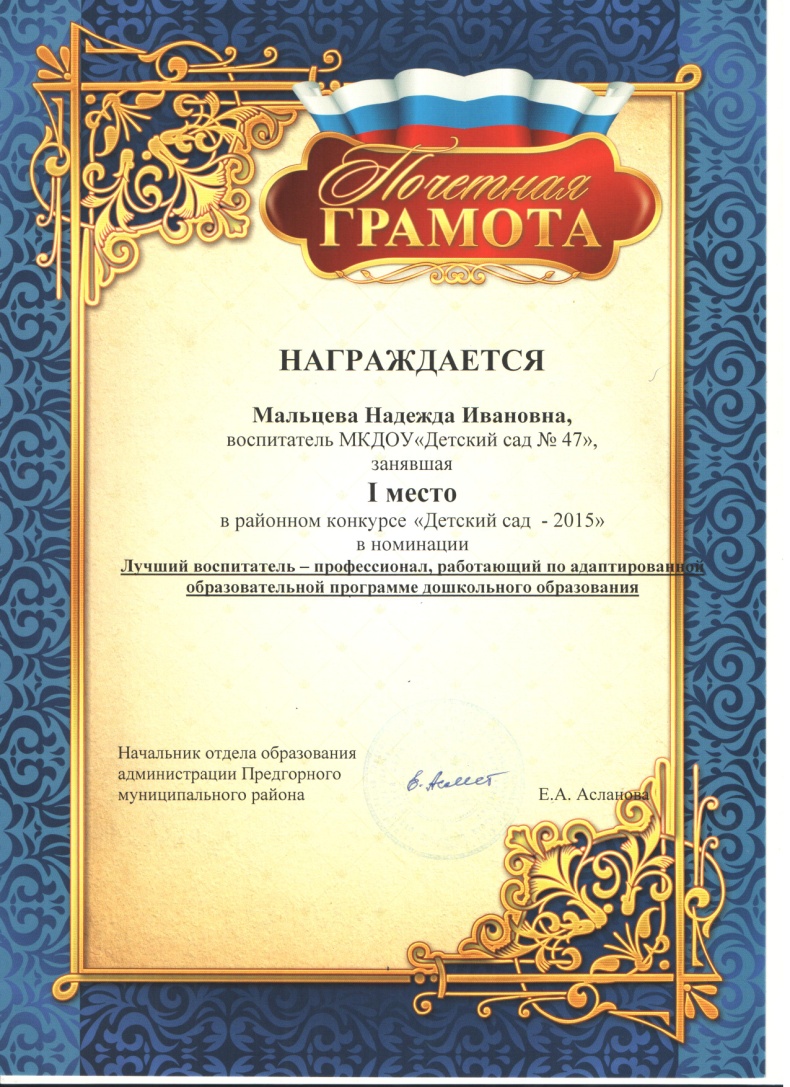 Участвовала в районном конкурсе «Детский сад 2015» 
в номинации «Лучший воспитатель-профессионал,
работающий по адаптированной образовательной 
программе дошкольного образования и получила
первое место , отмечена грамотой отдела
образования Предгорного муниципального района.
Участие в методических объединениях.
Являюсь руководителем районного методического объединения воспитателей
логопедических
групп.
Тема выступления:
     «Использование театрализованной     деятельности в коррекционной работе с детьми с нарушениями речи».
(выступление на РМО 10.12.2015 год)
    Автор:
    Мальцева Н.И.,
      воспитатель                                                 старшей группы                                                          компенсирующей направленности.
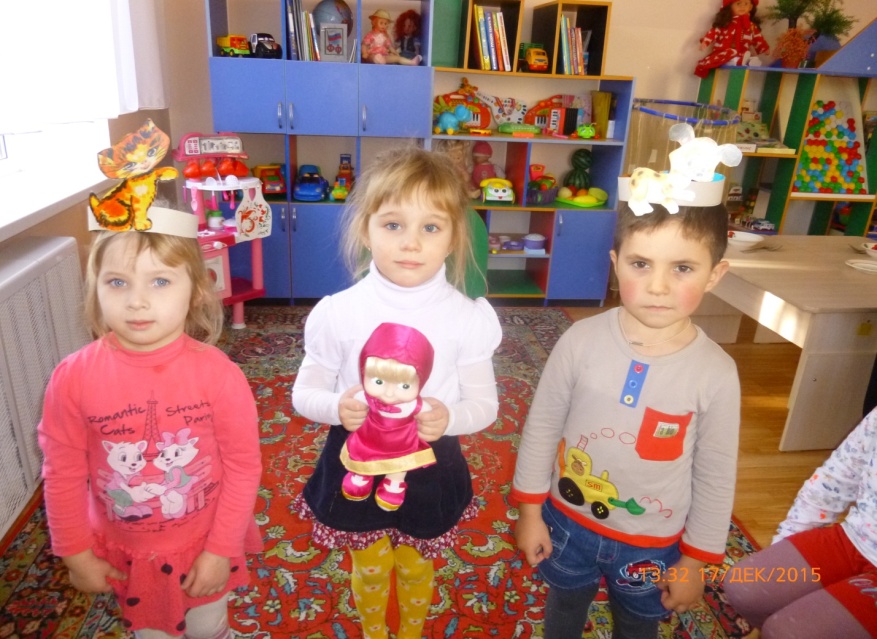 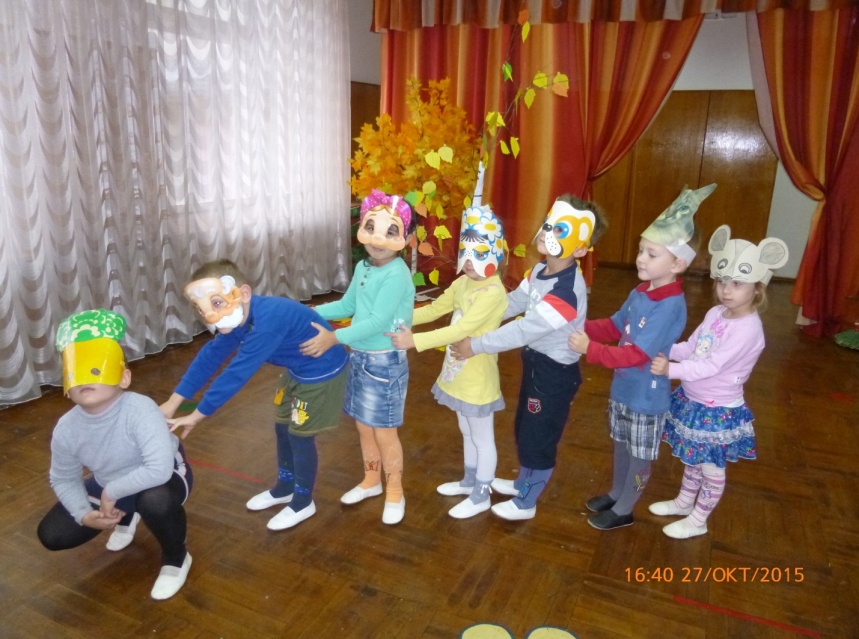 Участие в педсоветах.
Активно участвую в педсоветах.
Выступала с презентацией звучащих 
игрушек «Надежды маленький оркестрик».
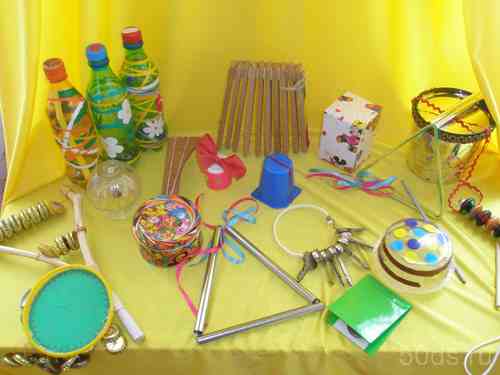 Кружковая работа.
Являюсь руководителем кружка по краеведению «Росток».
Цель: расширение знаний детей о родном крае.
Результат: сформирован устойчивый интерес
К изучению родного края, городов КМВ.
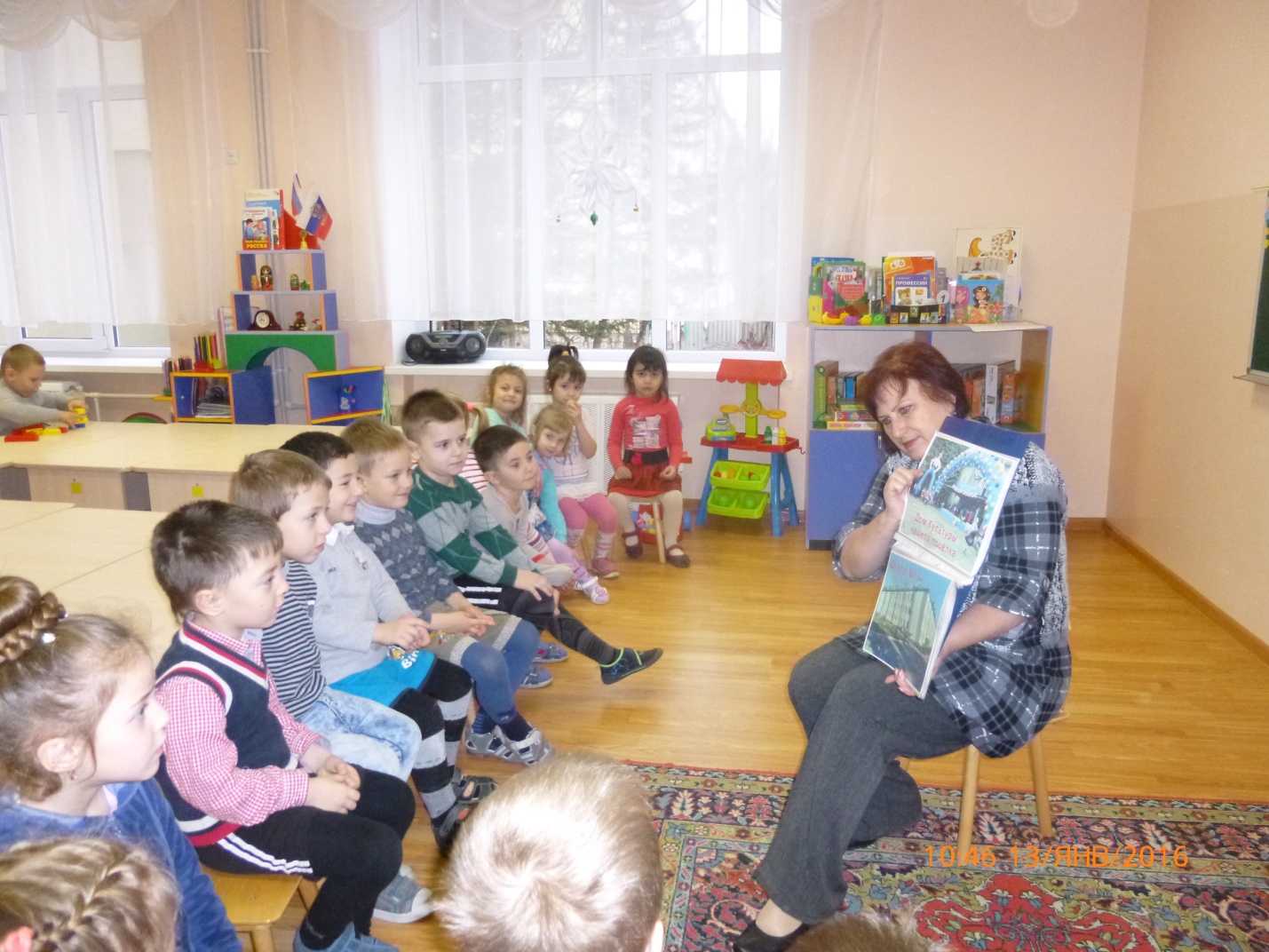 Самообразование и проектная деятельность.
Работала по теме «Использование мнемотехники в развитии речи детей».
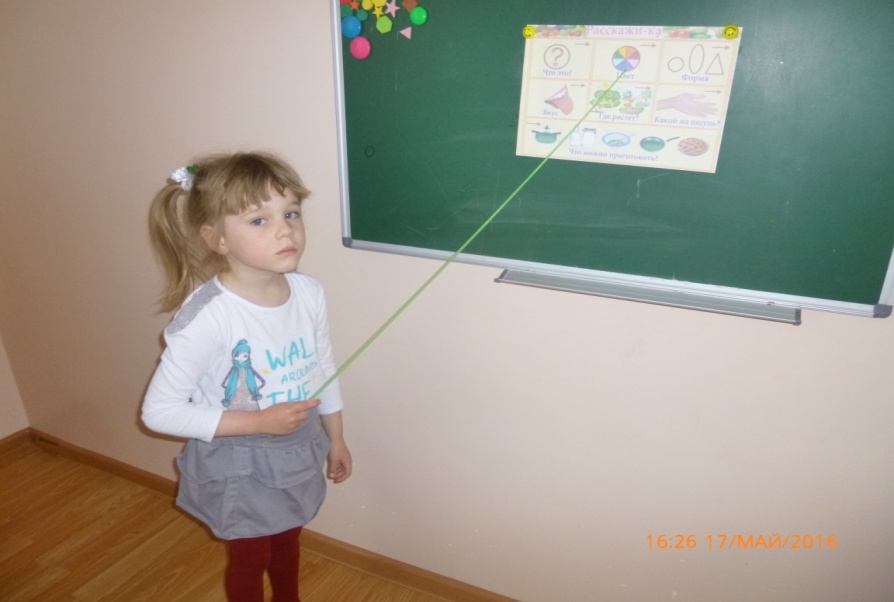 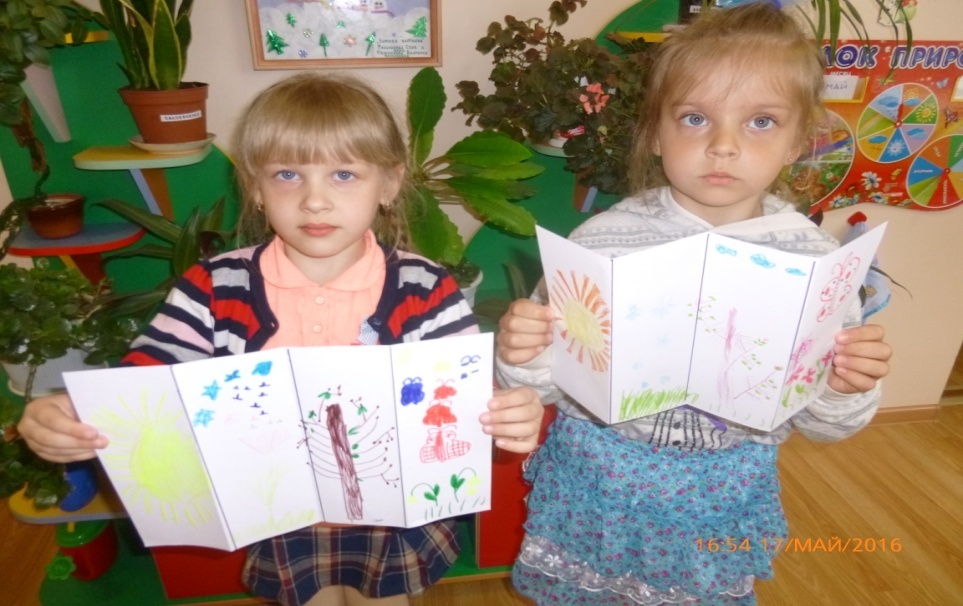 Анализируя результаты проведенной работы, можно сделать вывод, что использование приемов мнемотехники у детей с ОНР заметно облегчает овладение составлением рассказов-описаний о предмете. Кроме того, наличие зрительного плана делает рассказы чёткими, связными, полными, последовательными.
Таким образом, использование приема мнемотехники в коррекционно-образовательной работе с воспитанниками, помогает в развитии основных психических процессов – памяти, внимания, образного мышления и сокращает время обучения связной речи у детей с ОНР.
Работа с воспитанниками.
Проведён конкурс «Живи в стихах, моя Россия»,
посвящённый Дню Единства.
Цель: повышение у детей чувства патриотизма
через заучивание стихотворений о Родине.
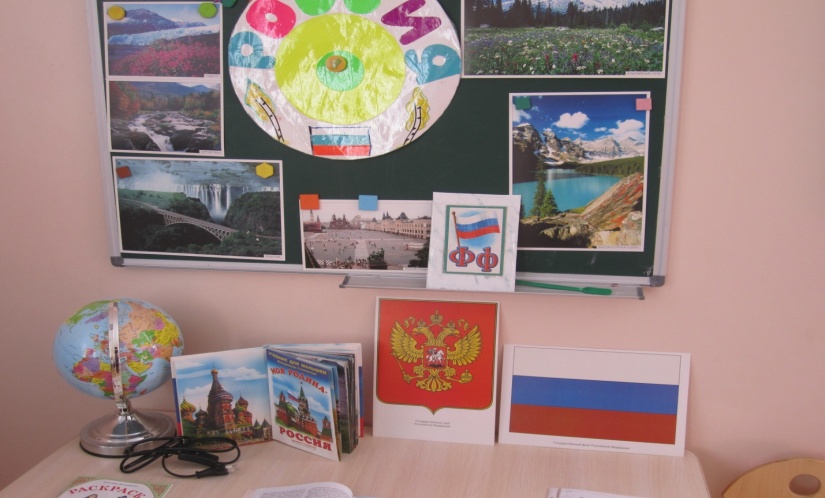 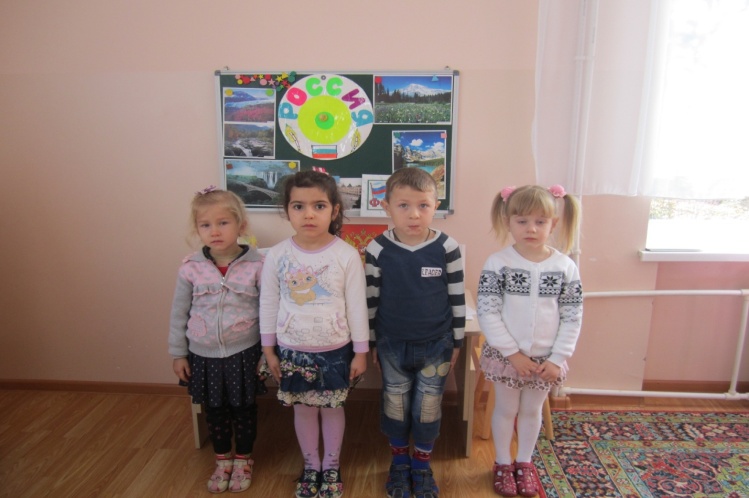 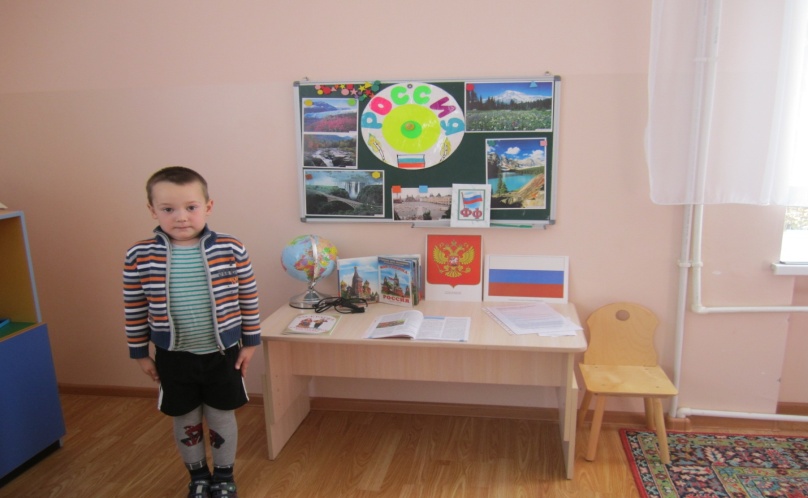 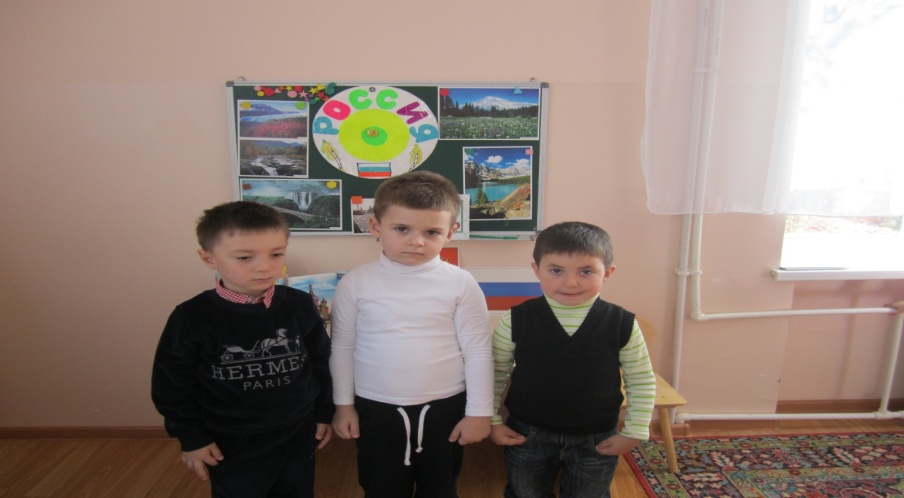 Работа с педагогами.
Проведение мастер-класса по теме 
«Организация и проведение сюжетно-ролевых игр».
Показала подготовку и проведение сюжетно – ролевой игры 
«На пикник», предложила молодым воспитателям памятку «Секретики проведения ролевых игр»
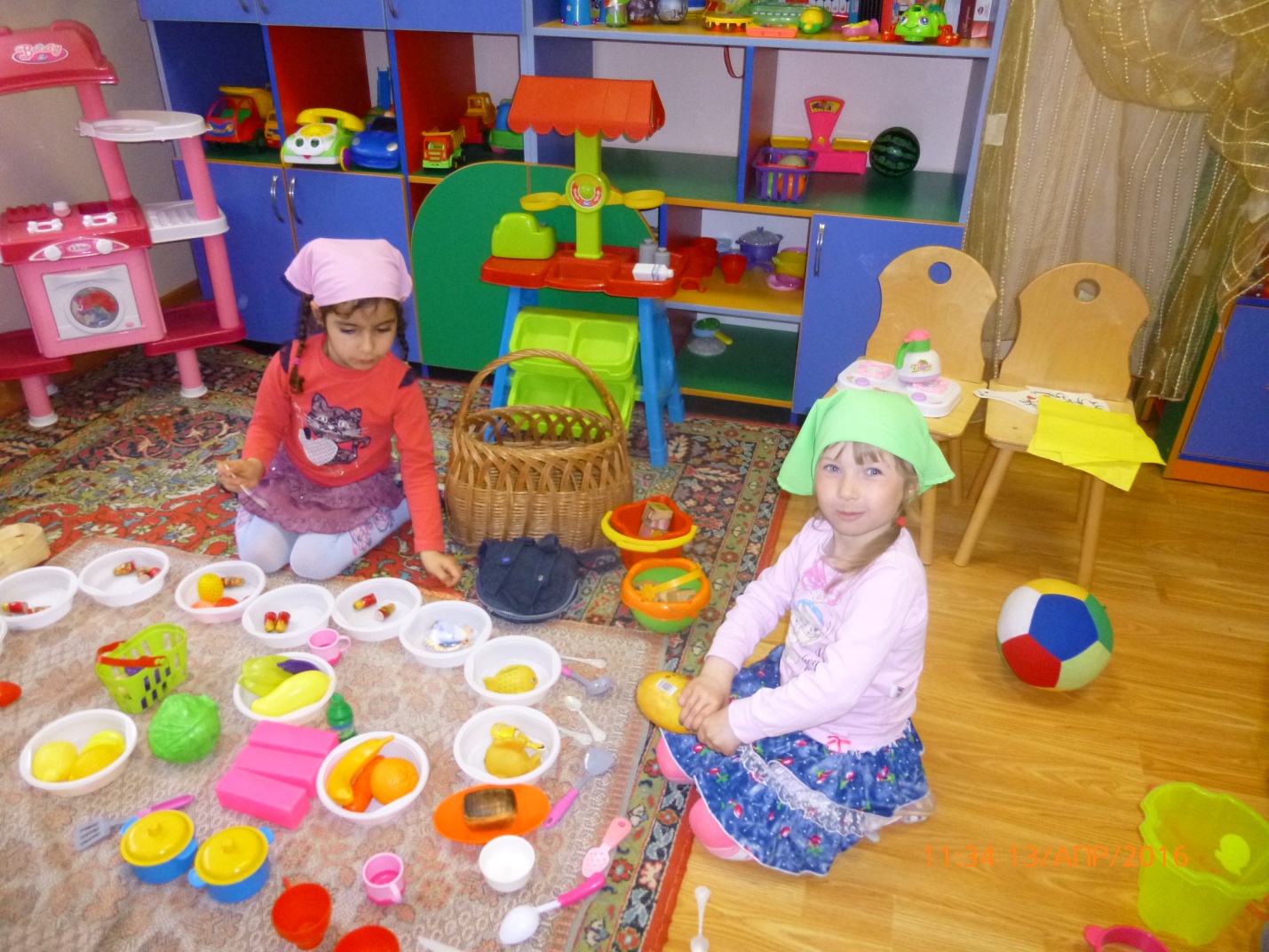 Работа с родителями
Организация выставок из природного материала «Дары осени», выставки к празднику Пасхи «Пасхальный перезвон».
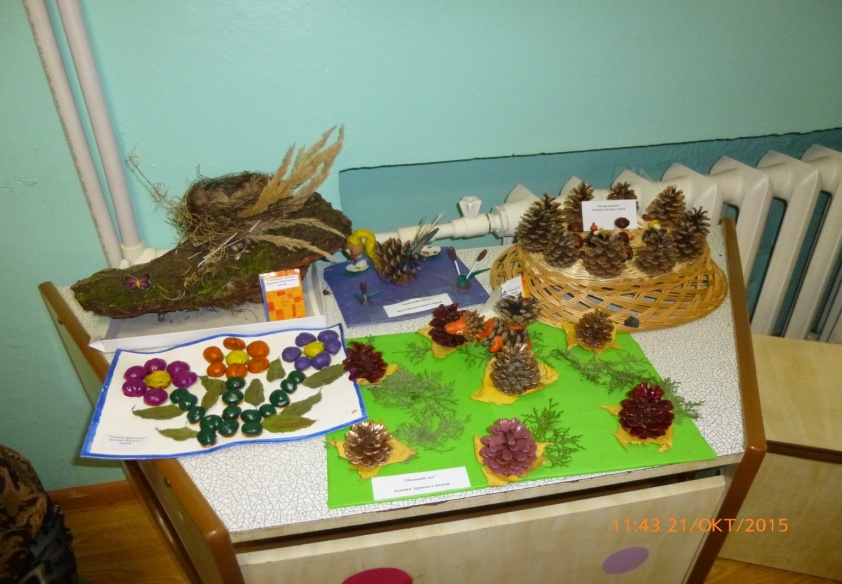 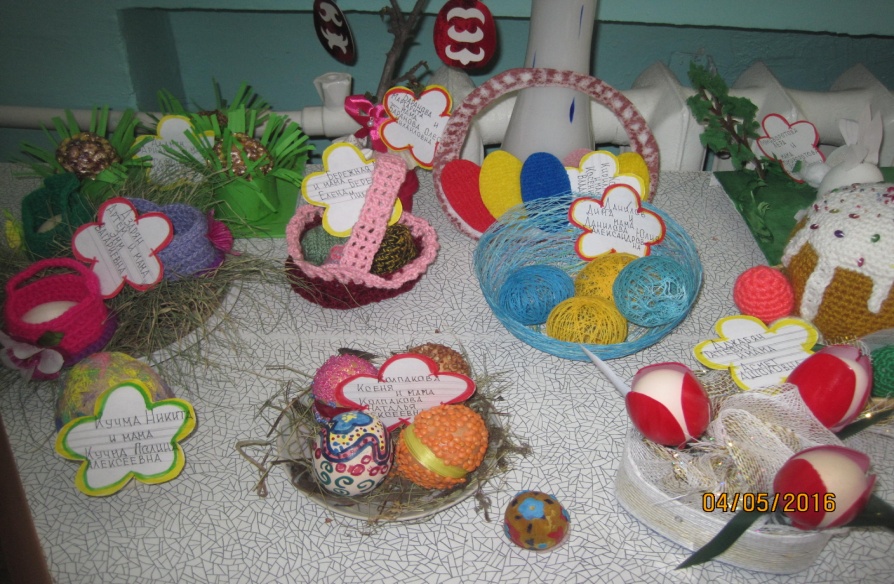 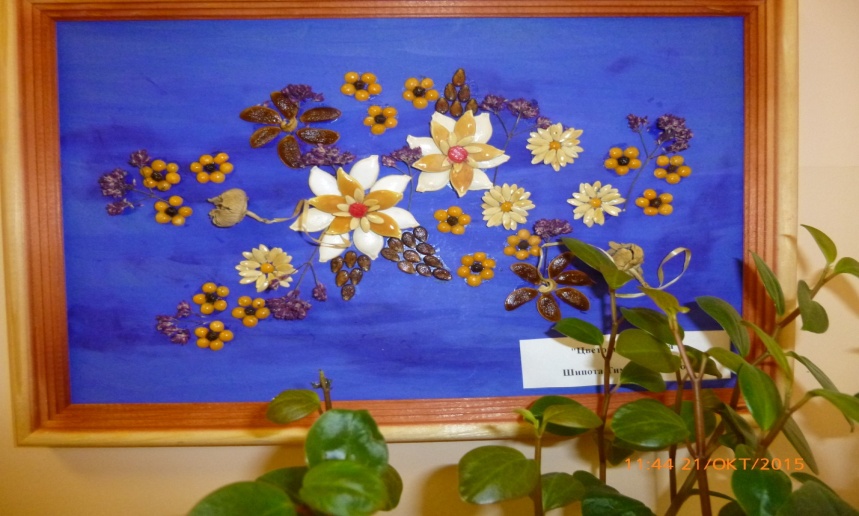 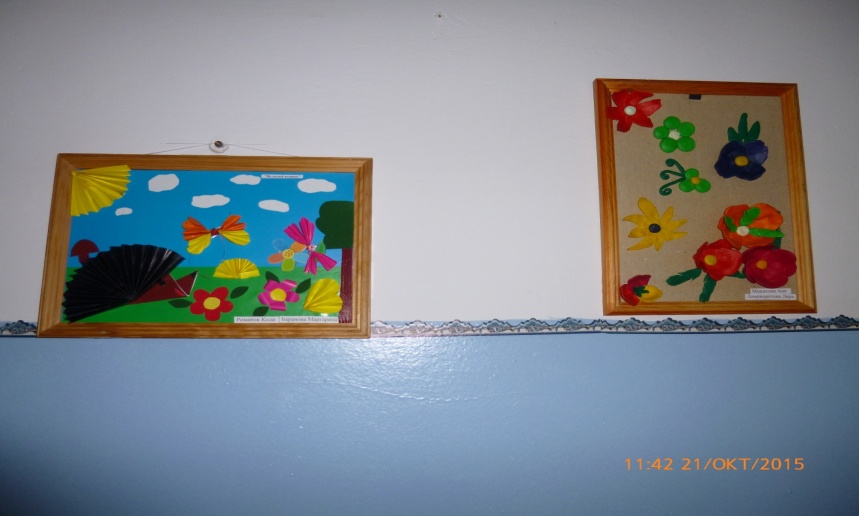 Мои перспективы
Считаю целесообразным взять одинаковую тему по самообразованию и тему проекта "Русь изначальная"
( народные традиции, народное творчество, символика и т.д.)
Планирую более широкое включение детей в жизнь детского сада.
В работе с родителями включать побольше практических методов: беседы-посиделки, организация семейных конкурсов, праздников, проведение мастер-классов.
С воспитанниками: "Творчество, эмоции и речь развить,
                                     Хочу, чтоб научились дети в жизни детской
                                     Общаться, понимать, дружить."
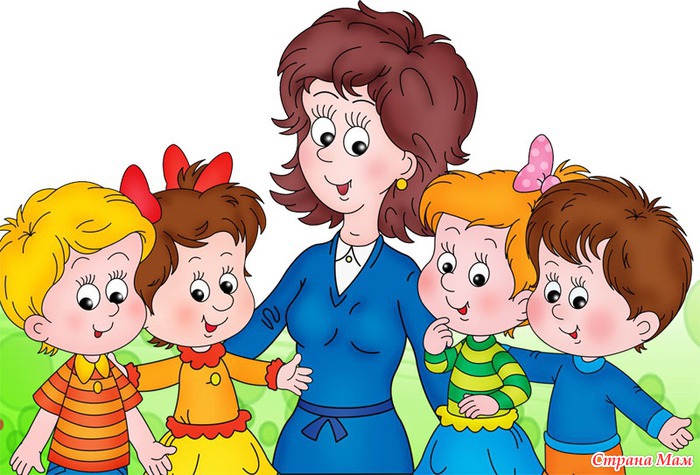 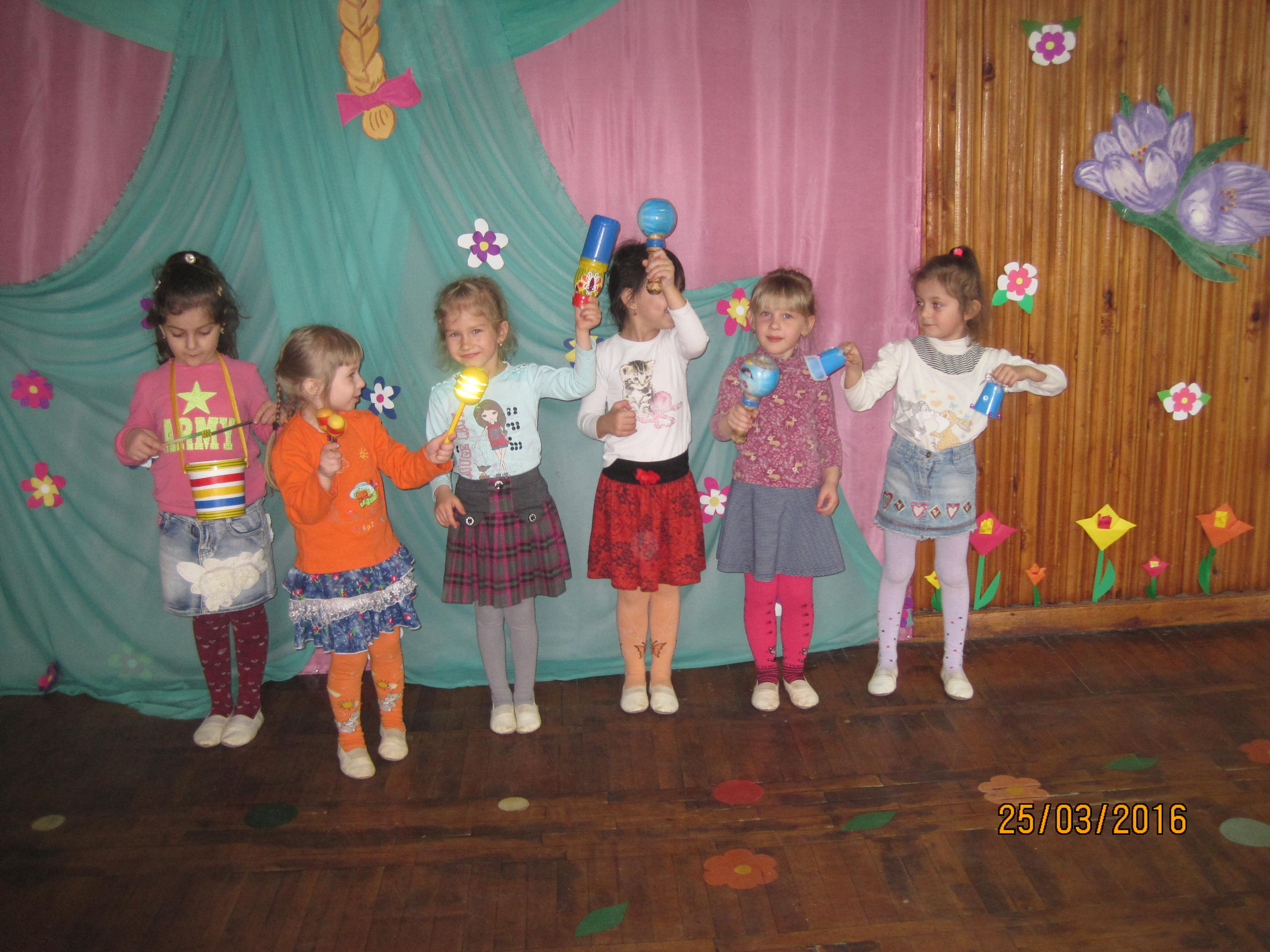 Спасибо за внимание!